Городской округ Анадырь
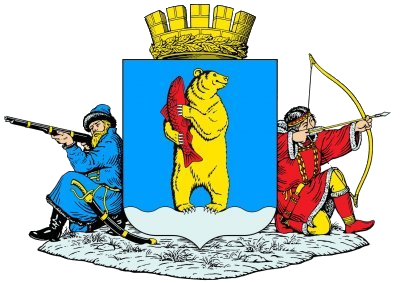 к проекту решения Совета депутатов городского округа Анадырь «Об утверждении отчёта об исполнении бюджета городского округа Анадырь за 2015 год»

БЮДЖЕТ ДЛЯ ГРАЖДАН
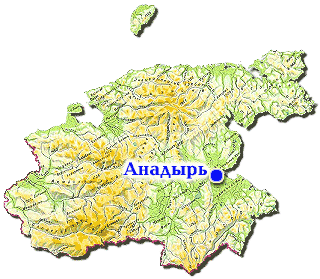 5 апреля 2016 года
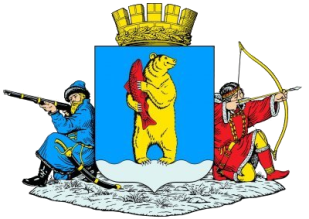 Основные показатели прогноза социально-экономического развития  городского округа Анадырь на 2016 год и на период до 2018  года
Среднемесячная заработная плата в регионе
Уровень безработицы в регионе, %
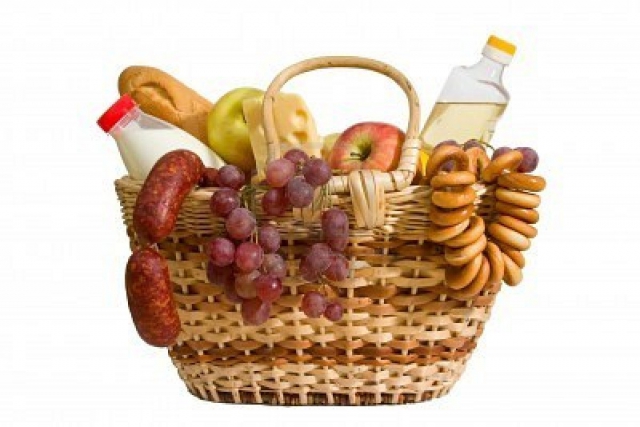 При уровне прожиточного минимума на 2015 год 
16 845 руб.
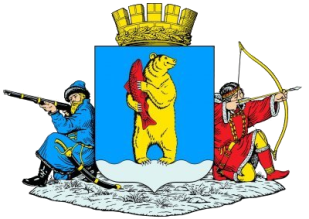 Основные  характеристики исполнения бюджета городского округа Анадырь за 2015 год
Основные понятия и термины, используемые в бюджетном процессе:
	Местный бюджет – форма образования и расходования денежных средств для реализации задач и функций местного самоуправления.
	Доходы бюджета – поступающие в бюджет денежные средства: налоговые и неналоговые доходы, а также безвозмездные поступления от других бюджетов в форме дотаций, субсидий, субвенций и иных межбюджетных трансфертов.
	Расходы бюджета – выплачиваемые из бюджета денежные средства, направляемые на реализацию задач и функций органов власти в различных отраслях: образование, культура, здравоохранение, жилищно-коммунальное хозяйство, сельское хозяйство, социальная защита и обеспечение населения и т.д.
	Дефицит бюджета - превышение расходов бюджета над его доходами;
	Профицит бюджета - превышение доходов бюджета над его расходами.
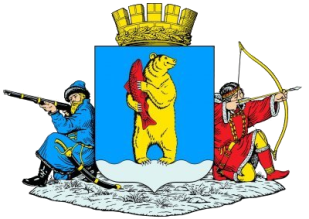 Основные показатели прогноза социально-экономического развития  городского округа Анадырь на 2016 год и на период до 2018  года
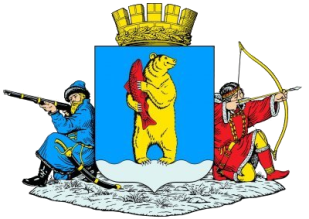 Основные показатели прогноза социально-экономического развития  городского округа Анадырь на 2016 год и на период до 2018  года
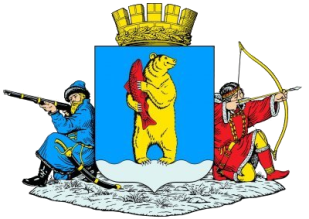 Основные показатели прогноза социально-экономического развития  городского округа Анадырь на 2016 год и на период до 2018  года
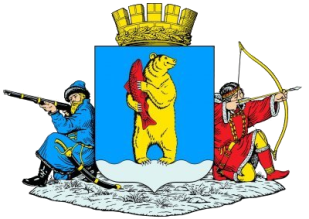 Основные показатели прогноза социально-экономического развития  городского округа Анадырь на 2016 год и на период до 2018  года
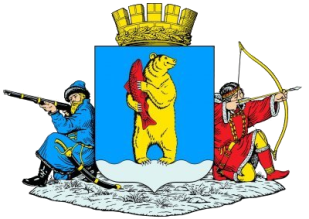 Основные показатели прогноза социально-экономического развития  городского округа Анадырь на 2016 год и на период до 2018  года
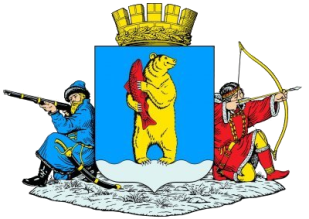 Основные показатели прогноза социально-экономического развития  городского округа Анадырь на 2016 год и на период до 2018  года
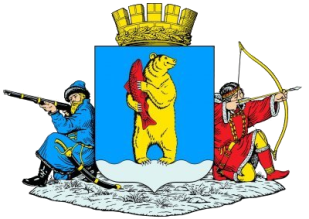 Основные показатели прогноза социально-экономического развития  городского округа Анадырь на 2016 год и на период до 2018  года
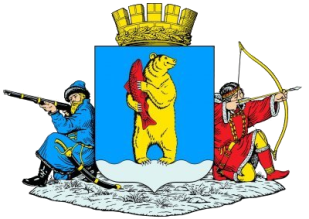 Основные показатели прогноза социально-экономического развития  городского округа Анадырь на 2016 год и на период до 2018  года
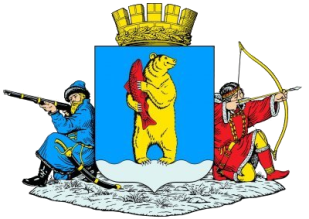 Основные показатели прогноза социально-экономического развития  городского округа Анадырь на 2016 год и на период до 2018  года
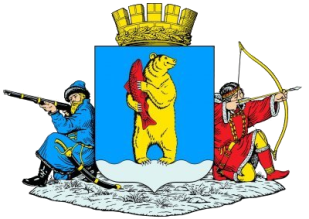 Основные показатели прогноза социально-экономического развития  городского округа Анадырь на 2016 год и на период до 2018  года
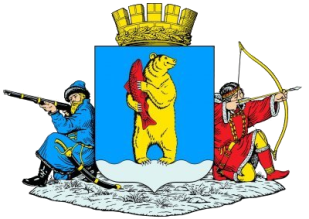 Информация об исполнении бюджета городского округа Анадырь  за 2015 год
Бюджет городского округа Анадырь на 2015 год был утвержден Решением Совета депутатов городского округа Анадырь от 12 декабря 2014 года № 32.

	Бюджет городского округа Анадырь за 2015 год исполнен со следующими основными показателями:
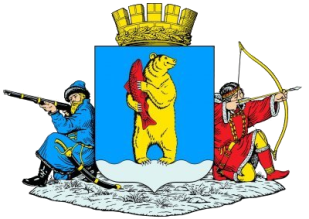 Информация об исполнении бюджета городского округа Анадырь  за 2015 год
Доходы бюджета городского округа Анадырь представлены налоговыми и неналоговыми доходами, а также безвозмездными поступлениями из окружного бюджета в виде субвенций, субсидий и иных межбюджетных трансфертов.

	Структура доходов бюджета за 2015 год, а также на период 2016 и 2017 года представлена в таблице
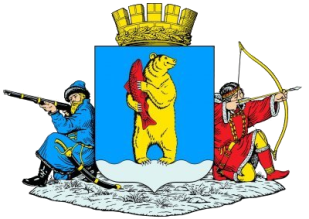 Информация об исполнении бюджета городского округа Анадырь  за 2015 год
Структура доходов бюджета городского округа Анадырь за 2015 год представлена на диаграмме
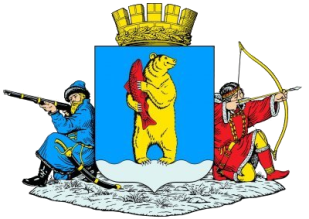 Информация об исполнении бюджета городского округа Анадырь  за 2015 год
Бюджетная политика городского округа Анадырь в области доходов в 2015 году реализовывалась по следующим направлениям:
- обеспечение качественного администрирования всех доходных источников бюджета городского округа Анадырь;
- повышение поступлений неналоговых доходов в бюджет городского округа Анадырь от использования муниципального имущества.
Динамика поступления доходов от использования объектов муниципальной собственности за 2013-2015 год представлена в таблице
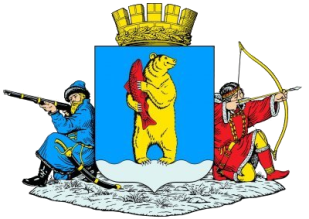 Информация об исполнении бюджета городского округа Анадырь  за 2015 год
Налоговые доходы бюджета городского округа Анадырь за 2015 год составили 470 650,2 тыс.рублей. Структура налоговых доходов бюджета городского округа Анадырь за 2015 год представлена в таблице.
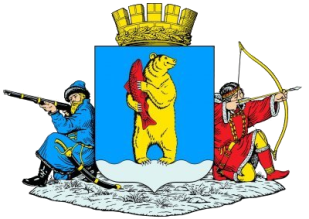 Информация об исполнении бюджета городского округа Анадырь  за 2015 год
Наибольший удельный вес в структуре налоговых доходов приходится на поступления налога на доходы физических лиц -78%. В 2015 году отмечается значительное отклонение фактического поступления от планируемых значений в связи с проведением мероприятий по оптимизации фондов оплаты труда государственных и муниципальных служащих, сокращения численности работников.
Неналоговые доходы бюджета городского округа Анадырь за 2015 год составили 111 954,4 тыс.рублей.
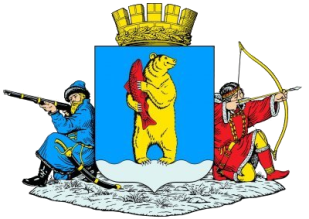 Информация об исполнении бюджета городского округа Анадырь  за 2015 год
Структура неналоговых доходов бюджета городского округа Анадырь за 2015 год представлена в таблице
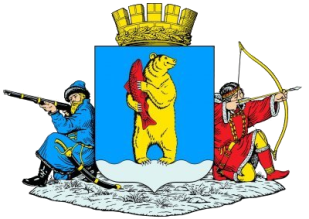 Информация об исполнении бюджета городского округа Анадырь  за 2015 год
Объем безвозмездных поступлений из окружного бюджета в 2015 году составил 678 104,5 тыс.рублей при плановых назначениях 678 333,5 тыс.рублей. Структура безвозмездных поступлений из окружного бюджета в 2015 году представлена в диаграмме:

Структура безвозмездных поступлений из окружного бюджета в 2015 году
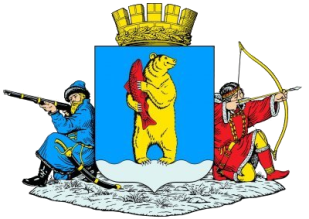 Информация об исполнении бюджета городского округа Анадырь  за 2015 год
Долговые обязательства городского округа Анадырь состоят из обязательств по бюджетным кредитам, полученным из окружного бюджета.
	Динамика изменения объема долговых обязательств городского округа Анадырь за 2014-2015 годы представлена в диаграмме:
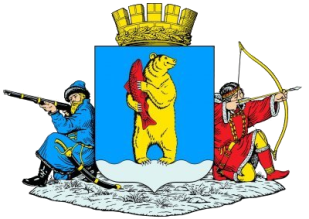 Информация об исполнении бюджета городского округа Анадырь  за 2015 год
Бюджетная политика городского округа Анадырь в области расходов в 2015 году реализовывалась по следующим направлениям:
- концентрации финансовых ресурсов на реализации приоритетных направлений, в том числе в рамках исполнения Указов Президента Российской Федерации от 7 мая 2012 года;
- исполнения действующих расходных обязательств;
- оптимизация сети и штатов муниципальных учреждений.
	Бюджет городского округа Анадырь по расходам исполнен в объеме 1 266 613,4 тыс.рублей. Информация  об исполнении бюджета городского округа Анадырь за 2015 год по разделам и подразделам классификации расходов бюджета представлена в таблице и диаграмме:
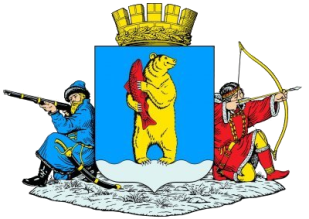 Информация об исполнении бюджета городского округа Анадырь  за 2015 год
Информация  об исполнении бюджета городского округа Анадырь за 2015 год по разделам и подразделам классификации расходов бюджета
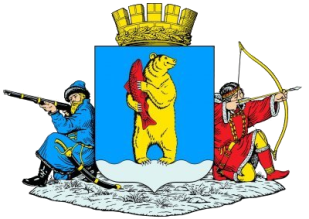 Информация об исполнении бюджета городского округа Анадырь  за 2015 год
Информация  об исполнении бюджета городского округа Анадырь за 2015 год по разделам и подразделам классификации расходов бюджета
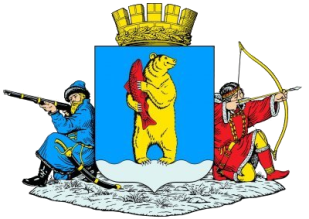 Информация об исполнении бюджета городского округа Анадырь  за 2015 год
Информация  об исполнении бюджета городского округа Анадырь за 2015 год по разделам и подразделам классификации расходов бюджета
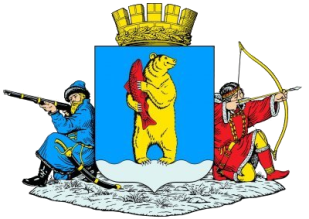 Информация об исполнении бюджета городского округа Анадырь  за 2015 год
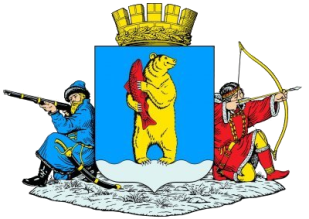 Информация об исполнении бюджета городского округа Анадырь  за 2015 год
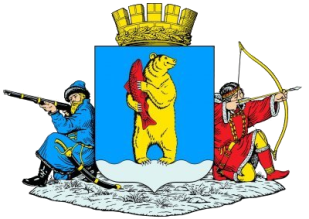 Информация об исполнении бюджета городского округа Анадырь  за 2015 год
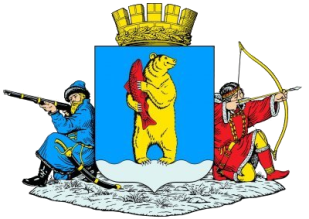 Информация об исполнении бюджета городского округа Анадырь  за 2015 год
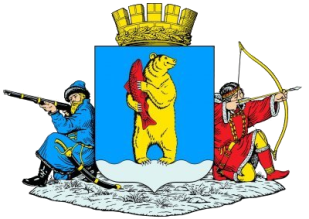 Информация об исполнении бюджета городского округа Анадырь  за 2015 год
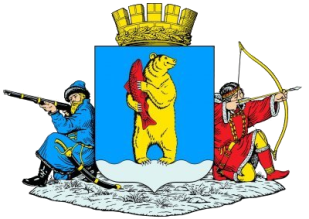 Информация об исполнении бюджета городского округа Анадырь  за 2015 год
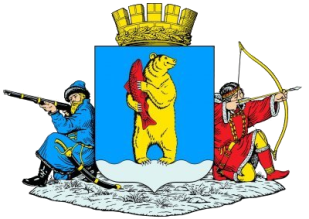 Информация об исполнении бюджета городского округа Анадырь  за 2015 год
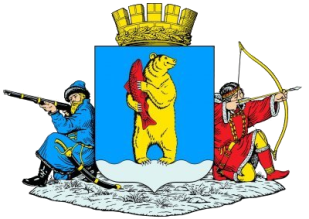 Информация об исполнении бюджета городского округа Анадырь  за 2015 год
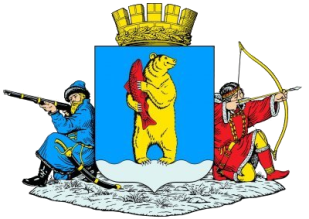 Информация об исполнении бюджета городского округа Анадырь  за 2015 год
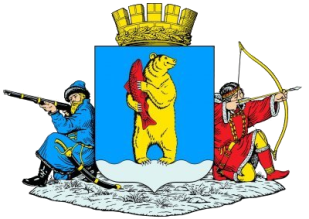 Информация об исполнении бюджета городского округа Анадырь  за 2015 год
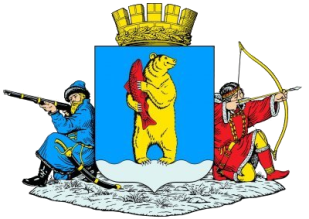 Информация об исполнении бюджета городского округа Анадырь  за 2015 год
Программный бюджет городского округа Анадырь включал 8 программ, что составило 71,2% от утвержденной расходной части бюджета города Анадырь
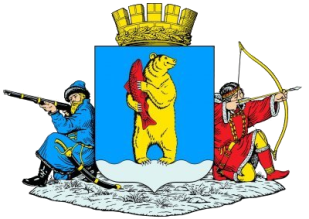 Краткая информация об исполнении муниципальной программы "Развитие образования и молодежная политика на территории городского округа Анадырь на 2014-2017 годы"
Расходы на исполнение программы 541 466,4 тысяч рублей :

Дошкольное образования –  240 299,5 тысяч рублей: 5 дошкольных учреждений (из них: 2 учреждения комбинированного вида, 2 учреждения общеразвивающего вида и детский сад «Оленёнок» села Тавайваам),  1 011 воспитанников; 
Общее образование – 199 535,9 тысяч рублей  - 1 общеобразовательное учреждение,  1 840 учащихся; 
Дополнительное образование  -  91 682,7 тысяч рублей – (Дворец детского и юношеского творчества городского округа Анадырь и Детская школа искусств городского округа Анадырь)  1 210 получателей услуг; 
Из бюджета города на организацию завтраков для всех учащихся, обедов для учащихся из малообеспеченных семей фактически израсходовано 18 820,4 тысяч рублей;
На организацию пришкольных лагерей для учащихся начальных классов и среднего звена было выделено 6 173,7 тысяч рублей, фактически израсходовано 6 173,6 тысяч рублей в том числе:
- на питание учащихся 4 263,0 тысяч рублей; 
- на организацию досуга детей (поход в кинотеатр) – 69,0 тысяч рублей;
- страхование детей от несчастных случаев – 29,0 тысяч рублей.
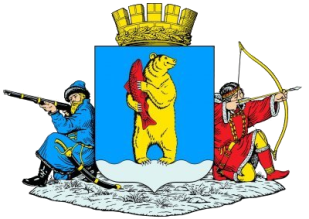 Краткая информация об исполнении муниципальной программы "Развитие территории городского округа Анадырь на 2014-2017 годы"
Расходы на исполнение программы 195 340,2 тысяч рублей :
В рамках муниципальной программы реализованы мероприятия:

 проведение капитального ремонта многоквартирных домов (в 3-х домах произведен ремонт кровли и вентиляционных шахт,  7 домов – ремонт фасадов, 1 дом – ремонт фундамента, цокольного перекрытия, системы канализации, 1 дом капитальный ремонт системы водоснабжения) расходы составили 18 174,8 тысяч рублей;

 завершение реконструкции здания Дворца детского творчества – 60 385,4 тысяч рублей;

 расходы на уличное освещение городского округа Анадырь составили 11 957,2 тысяч рублей;

 расходы по обслуживанию и содержанию улично-дорожной сети – 68 950,0 тысяч рублей;

 возмещение затрат по погребению согласно гарантированному перечню ритуальных услуг – 8 722,4 тысяч рублей;

 по результатам конкурсного отбора заключено соглашение о предоставлении субсидии на выполнение ремонтных работ на объектах коммунальной инфраструктуры с МП «ГКХ». Предприятием средства направлены на замену наружных инженерных сетей (трубопровод холодного водоснабжения - 619,0 м)  - 6 993,0 тысяч рублей;

 другие мероприятия (ремонт 5-и муниципальных жилых помещений, прокладка кабельной линии от ТП-59, обслуживание и ремонт детских площадок, ремонт малых архитектурных форм, обслуживание кладбищ, озеленение города, устройство дорожной разметки, обслуживание и ремонт сетей уличного и дворового освещения, ликвидация несанкционированных свалок, подсветка пешеходных переходов…).
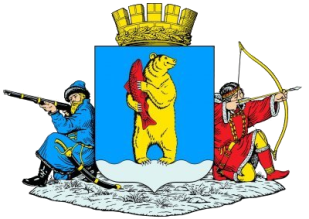 Краткая информация об исполнении муниципальной программы "Социальное и культурное развитие в городском округе Анадырь на 2014-2017 годы"
Расходы на исполнение программы 80 526,5 тысяч рублей :
На исполнение муниципальных заданий муниципальным учреждениям культуры в 2015 году выделено 76 770,8 тысяч рублей . Фактически израсходовано: 76 494,96 тысяч рублей .
 Из них было запланировано:
- по Дому народного творчества – 50 780,8 тысяч рублей ;
- по публичной библиотеке – 15 671,2 тысяч рублей ;
 по детской библиотеке города Анадыря – 10 318,8 тысяч рублей . 
В рамках муниципальной программы реализованы мероприятия патриотической направленности и мероприятия по проведению календарных праздников и общегородских мероприятий на территории городского округа Анадырь.
Из них: 
Патриотической направленности:
- праздничный вечер для участников боевых действий, ветеранов;
- праздничный вечер, посвящённый Дню вывода войск из Афганистана; 
- праздничный вечер для ветеранов войны и труда, посвящённый 9 Мая;
- праздничный концерт, посвящённый празднованию Дня защитника Отечества; 
- народное гуляние, посвящённое празднованию Дня Победы.
Календарные и общегородские праздники:
- праздничный вечер для пенсионеров, посвящённый празднованию 8 Марта;
- культурно – массовые мероприятия, посвящённые 126-й годовщине со дня образования города Анадыря.
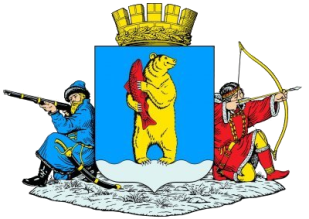 Бюджет в доступной для граждан форме сформирован в целях реализации принципа прозрачности и открытости бюджетной системы Российской Федерации, обеспечения полного и доступного информирования граждан о бюджете городского округа Анадырь.
Контактная информация
Адрес: 689000, Чукотский А.О., г. Анадырь, ул. Рультытегина д. 1, тел/факс: 6-36-00
E-mail: 
 precedent@rambler.ru  (электронный адрес приемной Главы Администрации городского округа Анадырь)
 finotdel@chukotnet.ru  (электронный адрес Управления финансов, экономики и имущественных отношений Администрации городского округа Анадырь)

Запись на прием к Мэру и начальникам Управлений ведет помощник Мэра по общим вопросам Роман Сергеевич Шаповалов, ул. Рультытегина, 1, каб. № 16, телефон 6-36-06.
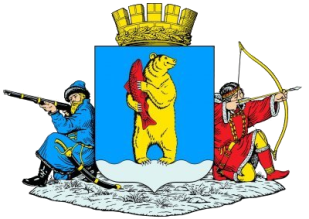 Подготовлено 
Управлением финансов, экономики и имущественных отношений Администрации городского округа Анадырь